PROGRESSION ALLEMANDE
LILLE
LIEGE
29 août 1914
II° armée
I° armée
Gpt d’AMADE
NAMUR
CONDE/
ESCAUT
III° armée
IV° armée
V° armée
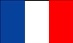 Escaut
CHARLEROI
CEB
VALENCIENNES
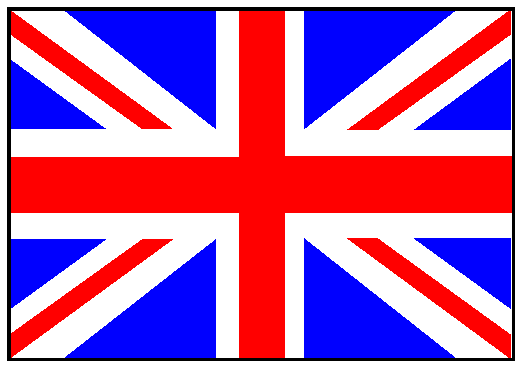 Sambre
ARRAS
DINANT
5° armée
4° armée
6° armée
3° armée
MAUBEUGE
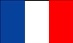 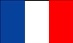 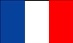 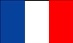 CAMBRAI
Meuse
GUISE
PERONNE
HIRSON
Somme
ST-QUENTIN
Oise
AMIENS
CHARLEVILLE-MEZIERES
HAM
LA FERE
LAON
COMPIEGNE
SOISSONS
Aisne
Aisne
Suippes
LA VERBERIE
Vesle
CRETEIL
VERDUN
CREPY-EN-
VALLOIS
VILLERS-COTTERÊTS
REIMS
SENLIS
LA FERTE MILON
Marne
EPERNAY
Oise
Ourcq
NANTEUIL-
LE HAUDOIN
CHÂTEAU-THIERRY
Seine
CHALONS/MARNE
LA FERTE-SOUS-JOUARRE
Petit-Morin
COULOMMIERS
PARIS
Grand-Morin
VITRY-LE-FRANCOIS